A
C
B
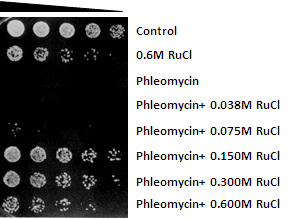 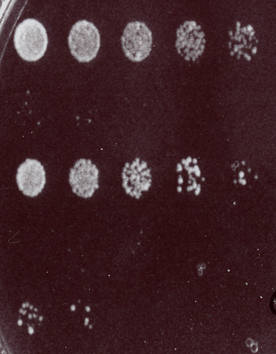 Control
Control
Control
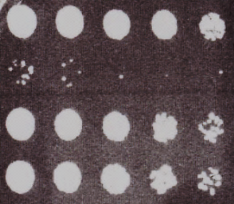 1 mM CdCl2
0.6M RbCl
Phleo
1 mM CdCl2 + KCl
Phleo
NH4Cl (250nM)+ Phleo
2 mM CdCl2
Phleo+ 0.038M
NH4Cl (500nM)+ Phleo
Phleo+ 0.075M
2 mM CdCl2 + KCl
Phleo+ 0.150M
E
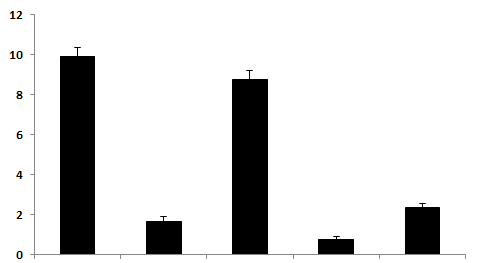 Phleo+ 0.300M
Phleo+ 0.600M
D
Control
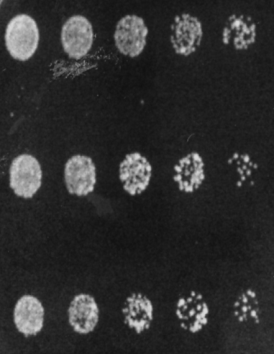 Absorbance OD600
1mM CdCl2
1mM CdCl2 + NaCl
2mM CdCl2
2mM CdCl2 + NaCl
Control
Phleo
Phleo+ 
0.6M KCl
Phleo+
 0.6M NaCl
Phleo+
 0.6M RbCl
F
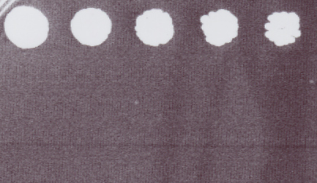 Control
Doxorubicin+ KCl
Doxorubicin+ Sorbitol
H
0.4% Acetic acid
Control
Doxorubicin
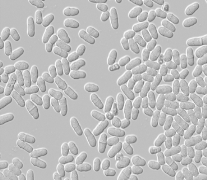 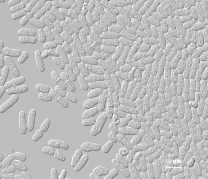 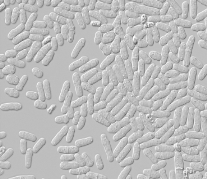 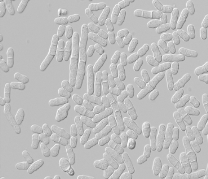 0.4% Acetic acid+ KCl
DIC
G
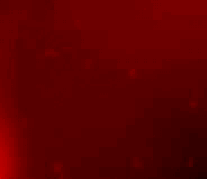 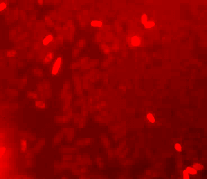 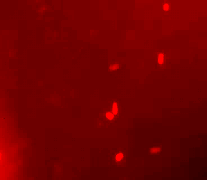 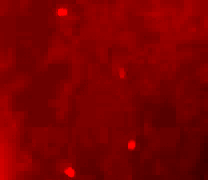 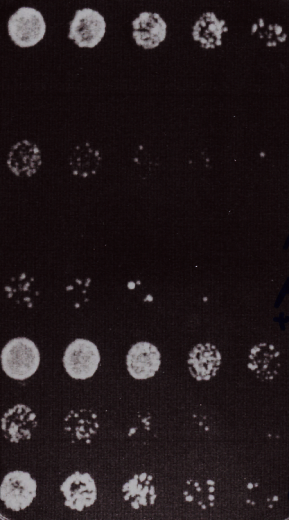 Control
Doxorubicin
Phleomycin 10 µg/ml
0.2% Acetic acid
Phleomycin + Acetic acid
Phleomycin + Acetic acid+ 0.6M KCl
0.4% Lactic acid
Phleomycin + Lactic acid
wt
Phleomycin + Lactic acid+ KCl
Additional file S2